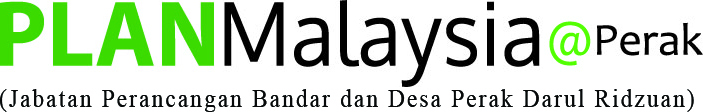 PELAN LANTAI ZON PUBLIC SPACE
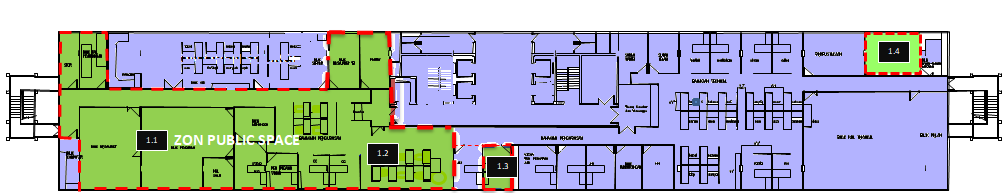